PHYSICAL Therapist
By Justin Putman
Physical Therapist
A physical therapist is a healthcare professional who works with patients who have physical impairments or limitations.
Employment opportunities and expected salary
General medical and hospitals.
Outpatient clinics
Rehabilitation Hospitals
Home health care services
Nursing care facilities, 
Private practice
Corporations
Armed services
Sports teams
School teams
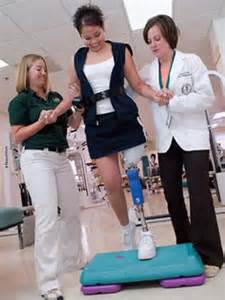 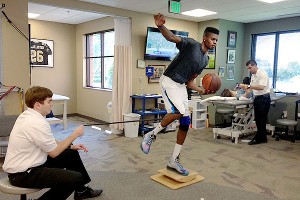 Works cited page (Justin Putman)
http://www.ehow.com/facts_5020229_definition-physical-therapist.html
http://www.angelo.edu/dept/physicalhttp:/
/espn.go.com/nba/draft2013/story/_/id/9300302/prospective-no1-pick-nerlens-noel-eyes-lottery-fate_therapy/careers.php
http://jeanpaoloalminar.wordpress.com/2010/05/09/physical-therapy-ano-ba-ito/